Capacity Building Workshop on HFC Phase Down : An Initiative to ReduceGlobal WarmingDate: 18 October 2016Venue: The Daily Star Conference Room, Dhaka.
HFC and Global Warming
Presented by
Mohammad Reazuddin
List of GHGs and ODSs
Who Controls What?
Interaction of GHGs and ODSs
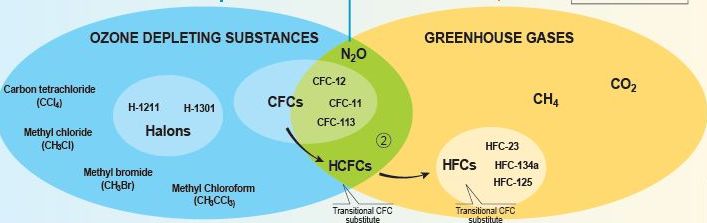 Is there any interaction between climate protocols and ozone protocol?
How did Montreal Protocol attain the success?
Phasing out of CFCs and HCFC 
Now, replacing HCFCs by HFCs
Ultimately it has saved the ozone layer but harming the climate
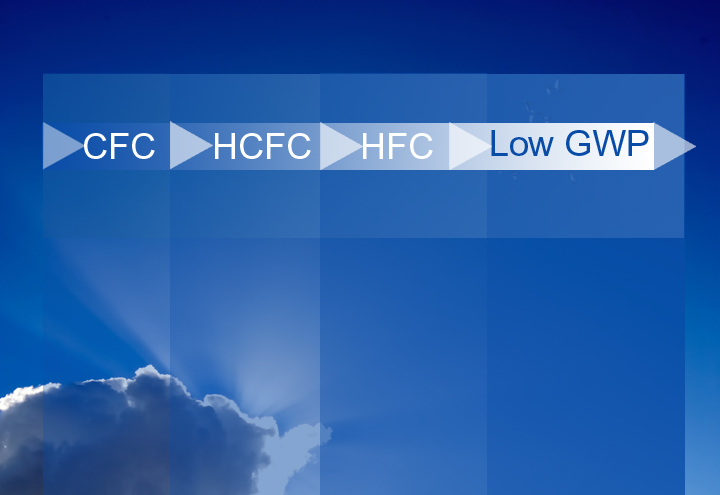 HFC are under now dual control
What are HFC and where they are used?
HFCs are hydro fluorocarbons. About 3,800 times more potent than CO2 with a lifetime of 14 years
Uses
Refrigeration and air-conditioning
Foam
Solvent
Fire fighting
Aerosol 
MDI etc.
Use of HFCs in Bangladesh
Domestic Refrigeration Manufacturing
 Commercial/Industrial Refrigeration Manufacturing
Industrial air-conditioning including chillers
Transport Refrigeration manufacturing
Residential Air-conditioner manufacturing
Commercial/ Industrial Chiller manufacturing
Mobile Air-conditioner manufacturing
Fire Extinguishers manufacturing
Pharmaceutical Applications (MDIs)
Service sector (for all applications)
Projections of HFCs Use
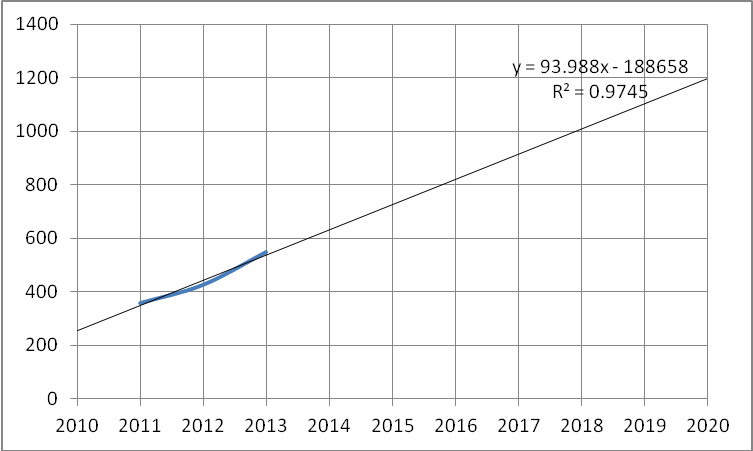 The potential threat of HFCs and global warming
Currently it is around 2% of total GHG emission in terms of  CO2  equivalent
Within next 20 to 30 years, it is projected to occupy around 20% of the total GHG emission, if HFC uses are continued as business usual
Climate friendly alternatives of HFCs and HCFCs
Hydrocarbons
HFOs
Not in kind technology
Ammonia
carbon dioxide etc.
Barriers and constraints
Technology transfer
Capacity building
Financing
SMEs?
MDI
Thanks